The BeatlesYellow Submarine
In the town where I was bornLived a man who sailed to sea.And he told us of his lifeIn the land of submarines.So we sailed up to the sunTill we found the sea of greenAnd we lived beneath the wavesIn our Yellow Submarine.

Chorus:We all live in a Yellow Submarine,Yellow Submarine, Yellow Submarine,We all live in a Yellow Submarine,Yellow Submarine, Yellow Submarine.
And our friends are all aboard,Many more of them live next doorAnd the band begins to play…

Chorus:

As we live a life of ease,Everyone of us has all we needSky of blue and sea of greenIn our  Yellow  Submarine

Chorus:
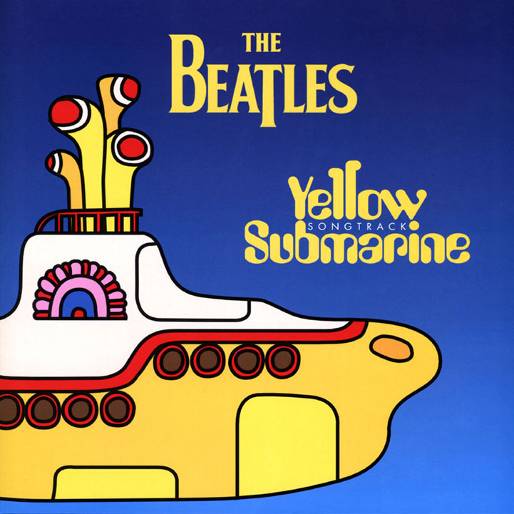